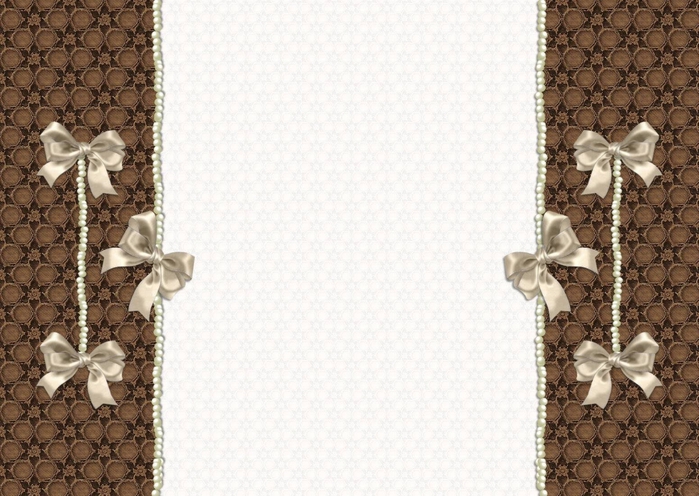 Шаблон «Творчество»
Брашко Евгения Владимировна,
учитель технологии
МАОУ СОШ № 67
с углубленным изучением отдельных предметов
г.Екатеринбург
2015
Спасибо за внимание!
Источник фона:
https://yandex.ru/images/search?img_url=http%3A%2F%2Fsch10spb.ru%2Fimages%2F37893330.jpg&_=1434621340822&p=28&text=фоны для страницы&noreask=1&pos=84